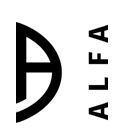 Jesenska haljina zelenog lista
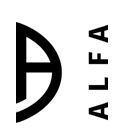 Jednom davno postojao je jedan veliki, lijepi list.

Jedva je čekao jesen jer je čuo od borova, jela i smreki da će ujesen njegova haljina postati šarena i da će jednoličnu zelenu boju zamijeniti najljepše boje jeseni. 

List im je vjerovao i jedva je čekao da se dani skrate i da se to čudo već jednom počne događati.
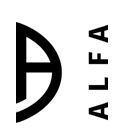 Tako je bio sretan kad je vidio da je njegov susjed u zajedničkoj krošnji odjednom počeo malo žutjeti. 

Malo, pomalo i drugi listovi su počeli dobivati crvene, žute, narančaste mrlje koje su se tako lijepo nadopunjavale i izmjenjivale. Samo, sad se već počeo i brinuti. 

Svima se to događalo, osim njemu. Bio je vrlo tužan i nesretan. Možda se baš on od svih najviše radovao jesenskoj haljini, a samo je on ostao zelen.
?
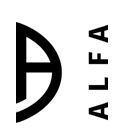 Za njegovu tugu saznala je Jesen i odlučila mu pomoći. 

Pozvala je Žutu, Narančastu i Crvenu boju i zamolila ih da daju sve od sebe i nježno, s puno pažnje oboje zadnji zeleni list. 

Boje su to, naravno s veseljem i učinile. 

Zaplesale su svoj zadnji ples te jeseni i vrteći se, vijugajući i lagano poskakujući ostavile su svoje tragove na našem tužnom i zabrinutom listu.
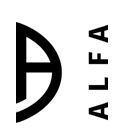 Kada je svanulo jutro i kada je naš list vidio svoju jesensku haljinu, pogodite kako se osjećao?
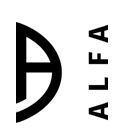 Naslikaj ples žute, narančaste i crvene boje.

Zamisli da je papir list iz priče kojem ćeš plešući kistom promijeniti boju u najljepše jesenske boje.

Prisjeti se!
ŽUTA, NARANČASTA i CRVENA plesale su, vijugale, poskakivale i vrtjele se ostavljajući za sobom predivne tragove.
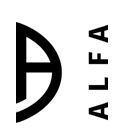 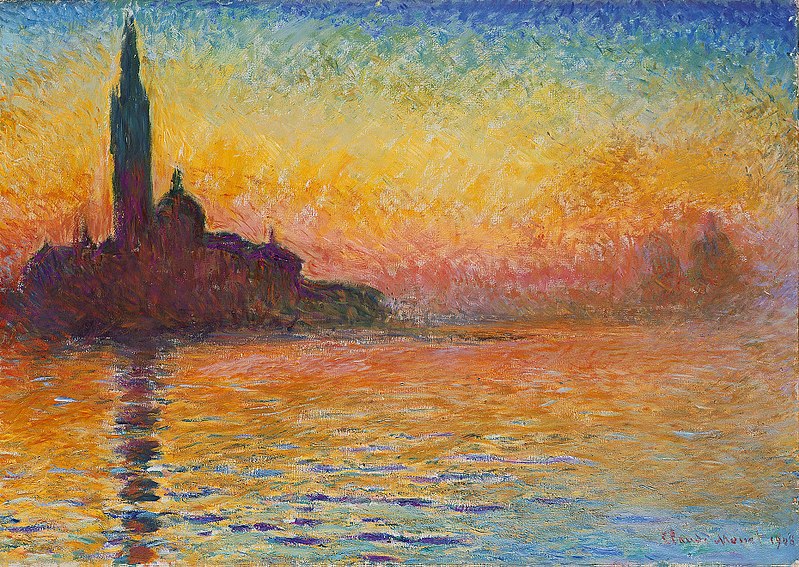 Pronađi boje iz priče na ovoj slici.